Cooperative Learning
Activity one will answer -
Key points to remember:
What did you think and feel in each situation? (as a student?)
Competitive (who can do the best?)

Individualistic (do your best on your own?)

Cooperative structure (team effort?)
Elements of TRUE Coop. Learning:
Specific structures:
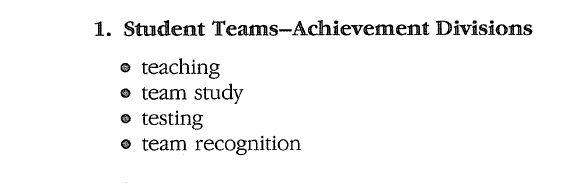 Scores
Enter individual scores
Average, and enter on sheet
Team is focal point
For success as a team, each must do his/her best
STAD has 4 steps – teaching, team study, testing, and team recognition
Brainstorm
How could you use this structure in your lessons?